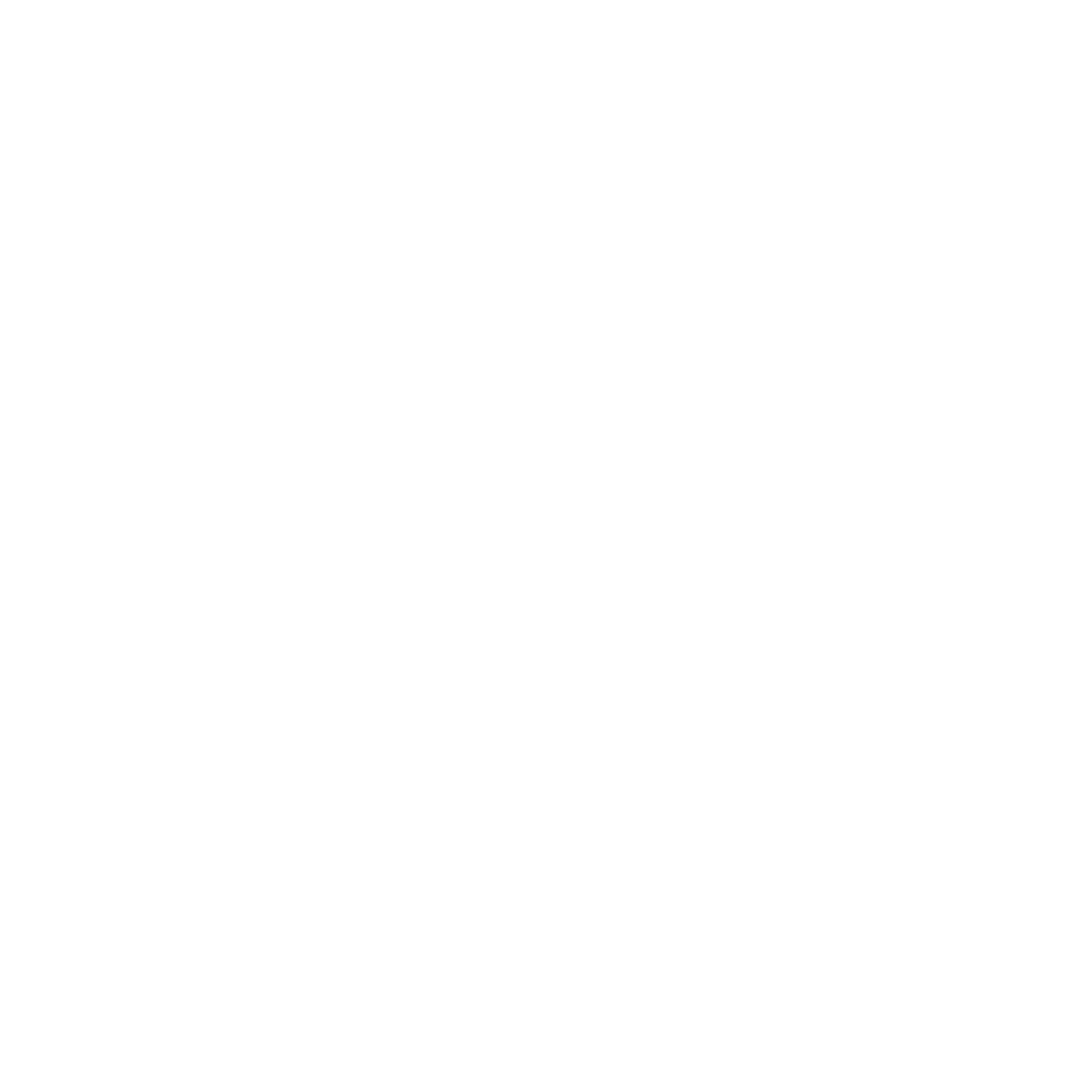 Seminar Pembangunan Microsite ATP
ANJURAN KUALA LUMPUR INTERNATIONAL EDUCATION CONSORTIUM

KEMASKINI 9 SEPTEMBER 2022
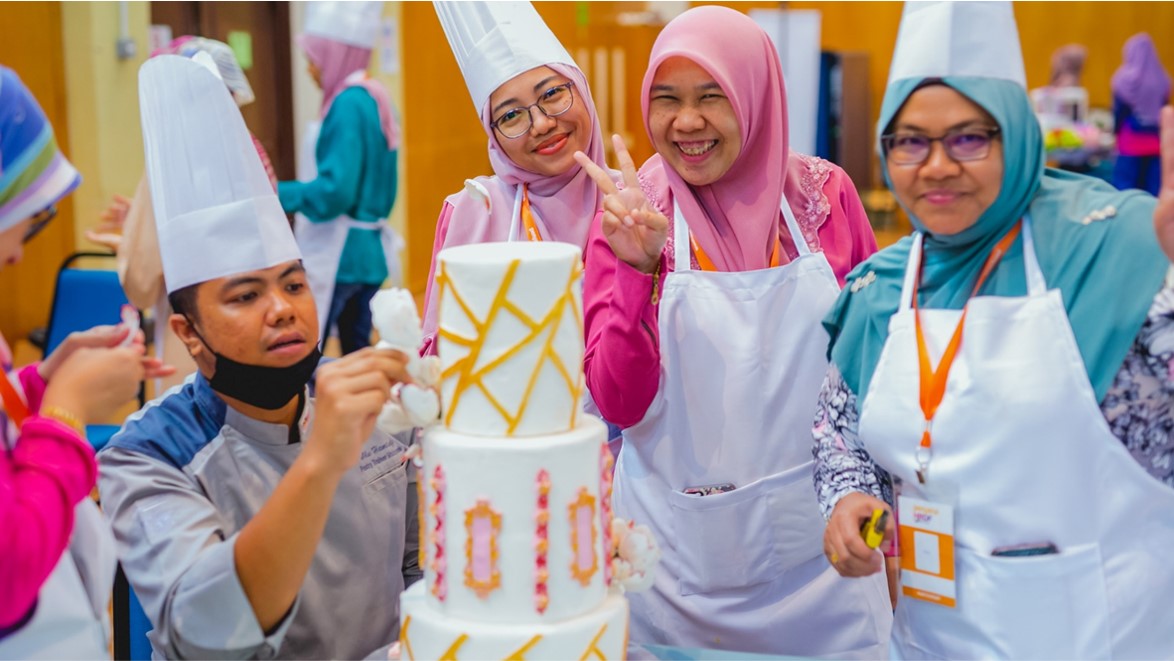 MENGENAI KAMI
Pastry Trainer Malaysia adalah sebuah platform perniagaan & jaringan untuk Chef pengamal industri dan Chef akademik terutamanya dalam yang bergiat dalam bidang Patisserie untuk menceburkan diri dalam latihan dan perundingan, untuk menyebarkan pengetahuan dan kemahiran mereka kepada masyarakat, untuk meningkatkan kemahiran mereka dalam bidang keusahawanan dan yang terpenting, menjana peluang pendapatan melalui jaringan dan penerokaan perniagaan.Pastry Trainer Malaysia telah di asaskan oleh Chef Mohammad Roizziddin Mohd Razalli pada tahun 2020 dan dianggotai oleh 12 orang chef sebagai anggota pada peringkat awal penubuhannya.Pastry Trainer Malaysia telah menganggotai Kuala Lumpur International Education Consortium (KLIEC) dan semenjak itu telah menjadi pemacu dalam bidang latihan pastri di KLIEC. Pastry Trainer Malaysia juga telah terlibat daklam projek Penjana HRDF sebagai perunding dan penyedia tenaga pengajar kepada NSN Gemilang Academy yang telah menyediakan latihan Level 2 Professional Certificate in Pastry Arts serta LKI Academy yangtelah menyediakan latihan Level 2 Professional Certificate in Creative Culinary. Kedua-dua persijilan ini dianugerahkan oleh London Examinations Board UK.
PENGARAH AKADEMIK
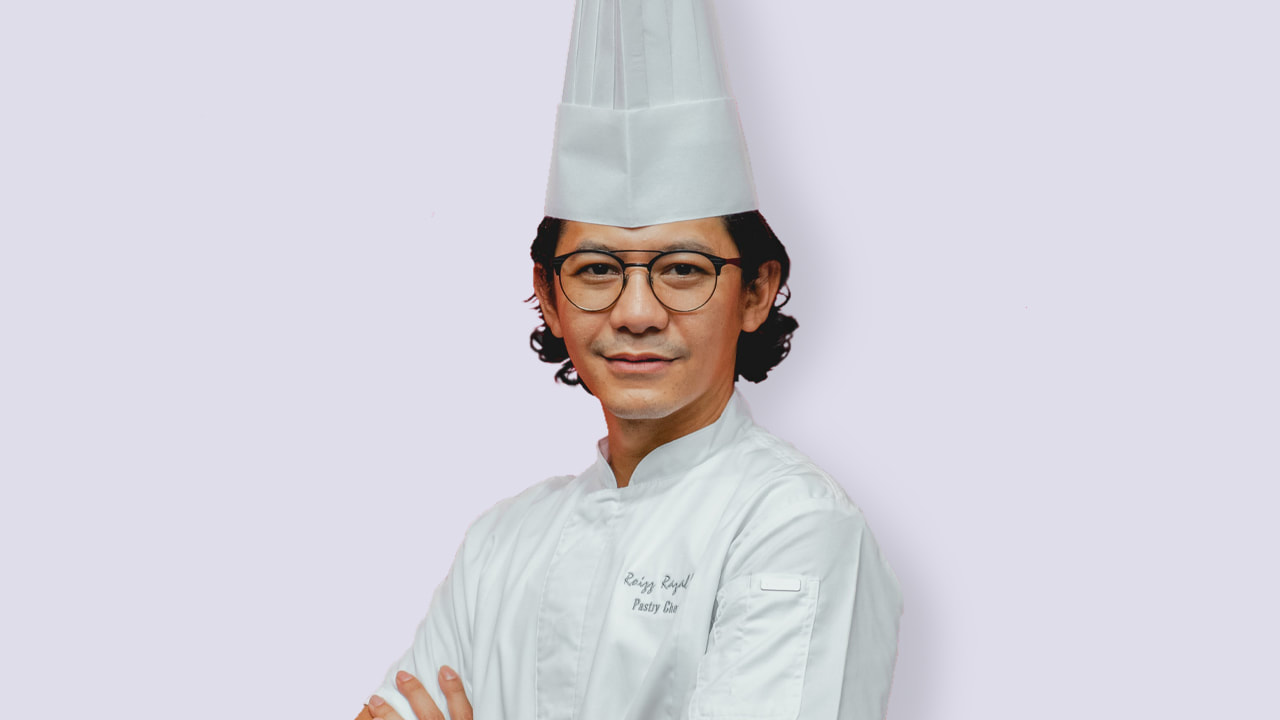 Chef Roizz Razalli
PENGARAH AKADEMIK
Chef Mohammad Roizziddin Mohd Razalli (Chef Roizz) adalah Pengasas, Pengarah Akademik dan Ketua Tenaga Pengajar di Pastry Trainer Malaysia. Belau juga adalah Pengerusi, Pastri dan Konfeksioneri di Persatuan Gastronomi Malaysia.

Beliau merupakan mantan Ketua Cef Pastri dan Pensyarah Kanan di Berjaya University College. Beliau juga pernah berkhidmat di Westin Kuala Lumpur dan Berkeley Court Hotel Dublin sebelum memulakan karier sebagai pensyarah di Kolej Bandar Utama and Legend International College.
TENAGA PENGAJAR
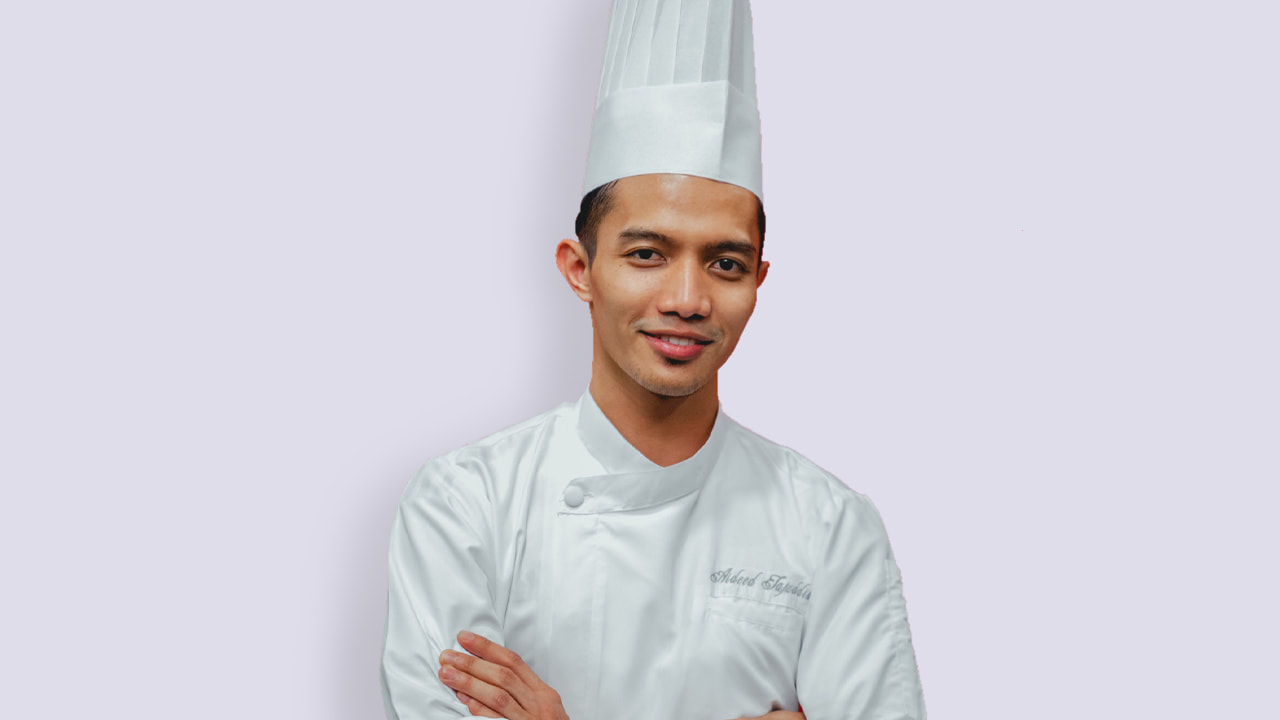 Chef Aideed Tajuddin
TENAGA PENGAJAR
​Chef Mohd Aideed Tajudin merupakan Pastry Artist di Pullman Kuala Lumpur.
Di KLIEC, Chef Aideed merupakan Pensyarah Program Professional Certificate in Creative Culinary dan Professional Certificate in Pastry Arts. Kedua-dua persijilan ini dianugerahkan oleh London Examinations Board UK (LEB) serta ditawarkan melalui NSN Gemilang Academy dan LKI Academy.
GALERI PENGANJURAN
TEMPAT: 
Jerantut, Malaysia

TARIKH: 
17 October 2020

ACARA: 
Training Session of Professional Certificate in Pastry Arts, a HRDF Initiative. Photo credit NSN Gemilang Enterprise
GAMBAR-GAMBAR
(Saiz semua gambar mestilah sama)
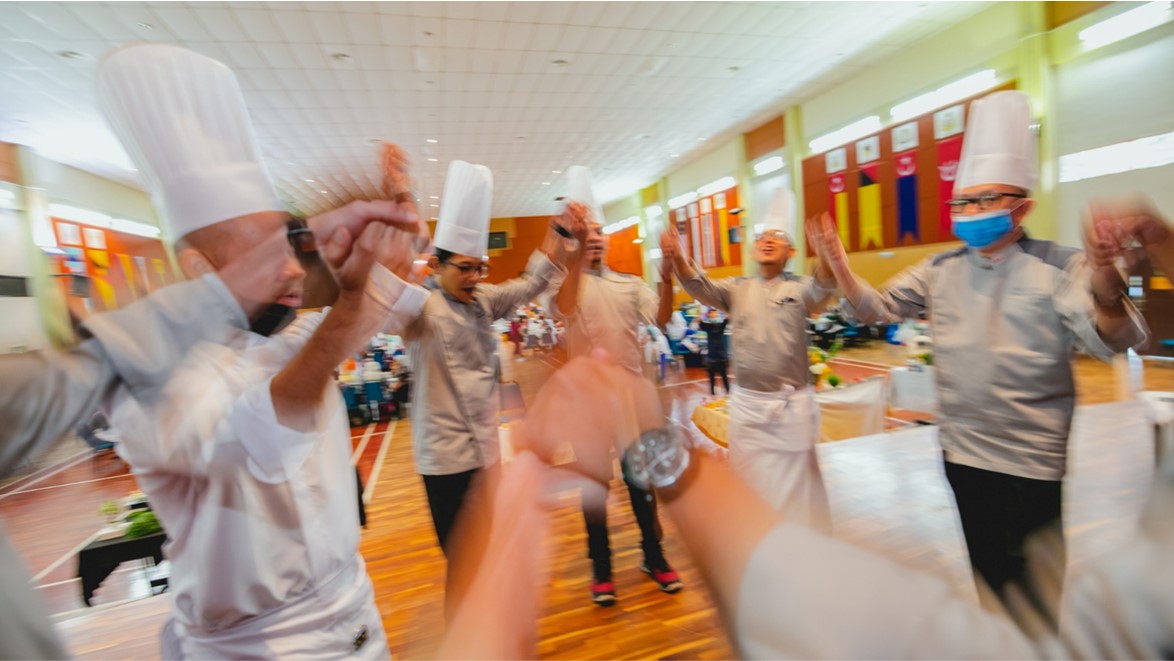 HUBUNGI KAMI
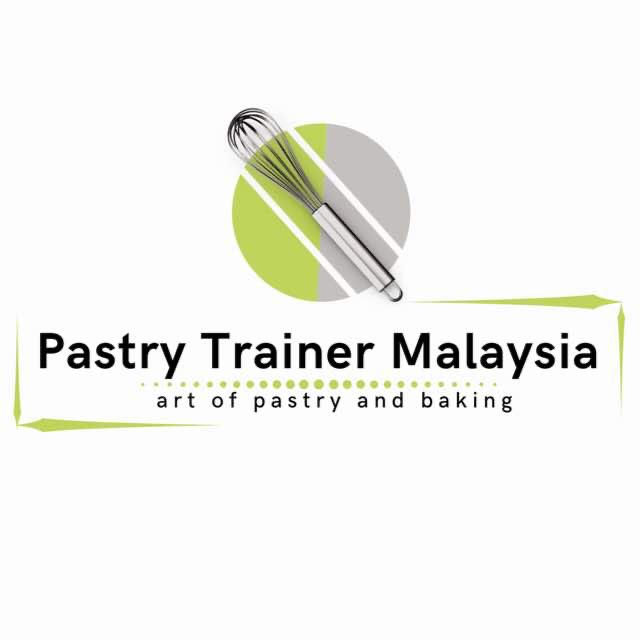 HUBUNGI KAMI
Chef Roizz Razalli
018-0224 5677
chefroizzrazalli@gmail.com

Chef Abu Hamidy
018-0202 7009
chefabuhamidy@gmail.co​m